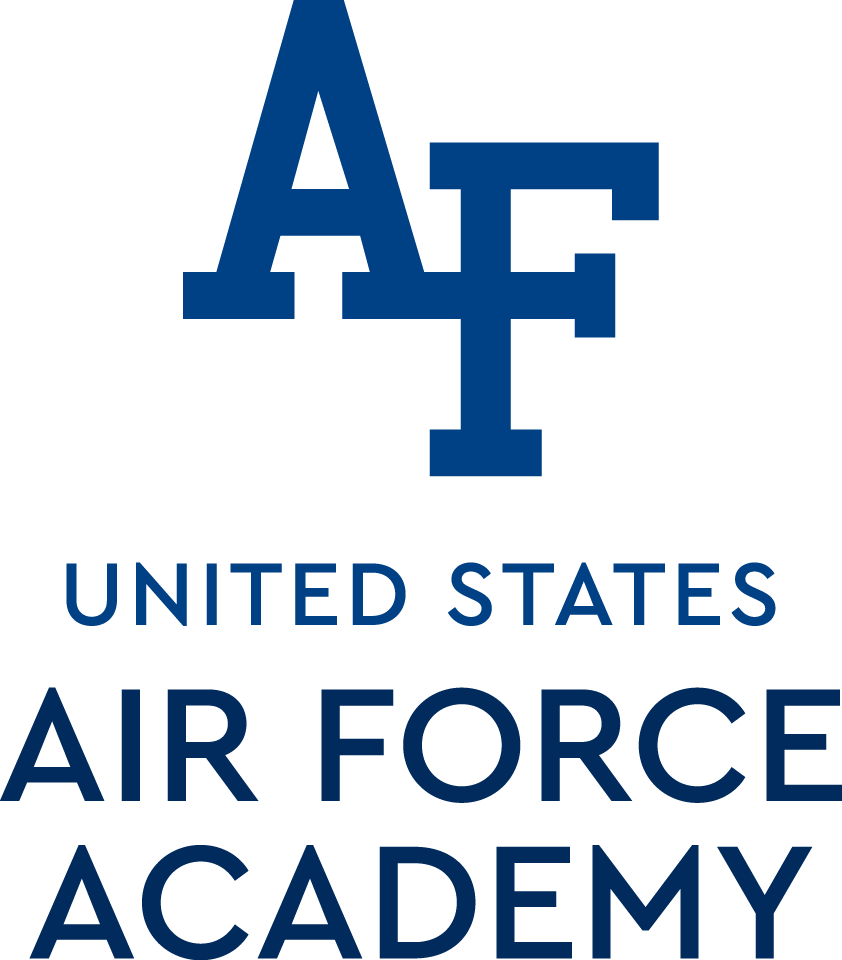 ECE382
Lesson 28
1
What is Capture/Compare?
Capture
When a pin changes value, the time is recorded and an interrupt occurs. The interrupt service routine can then operate on that data and reset the time for the next event
Compare
Used to generate a signal. When a timer reaches a predefined value, an interrupt occurs and a pin’s state is changed
Pulse Width Modulation (PWM)
Commonly used for digital-to-analog
Not very high performance, but cheap/easy
Used for a lot of things like LED, buzzers, motors, etc
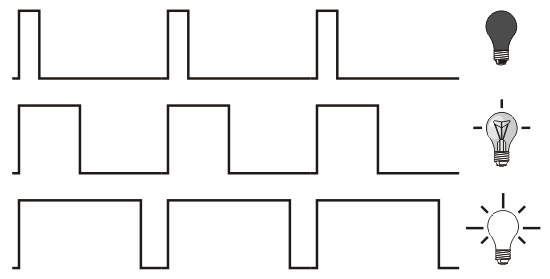 Duty cycle is a reference to what percentage of time the signal is high during a period
period
Toy Servo Control
PWM is commonly used in the RC toy world
We will do this in lab 4
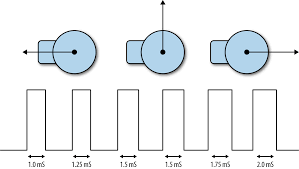 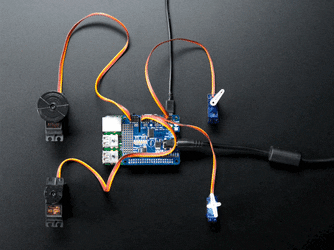 Most high performance servos use a serial/packet interface. We will talk more about this then we talk about serial communications
PWM Setup Tasks
Set I/O direction for output
MUX PWM

Set period
Set on time
Enable PWM mode on timer

Config / Start timer
Timer Block Diagram
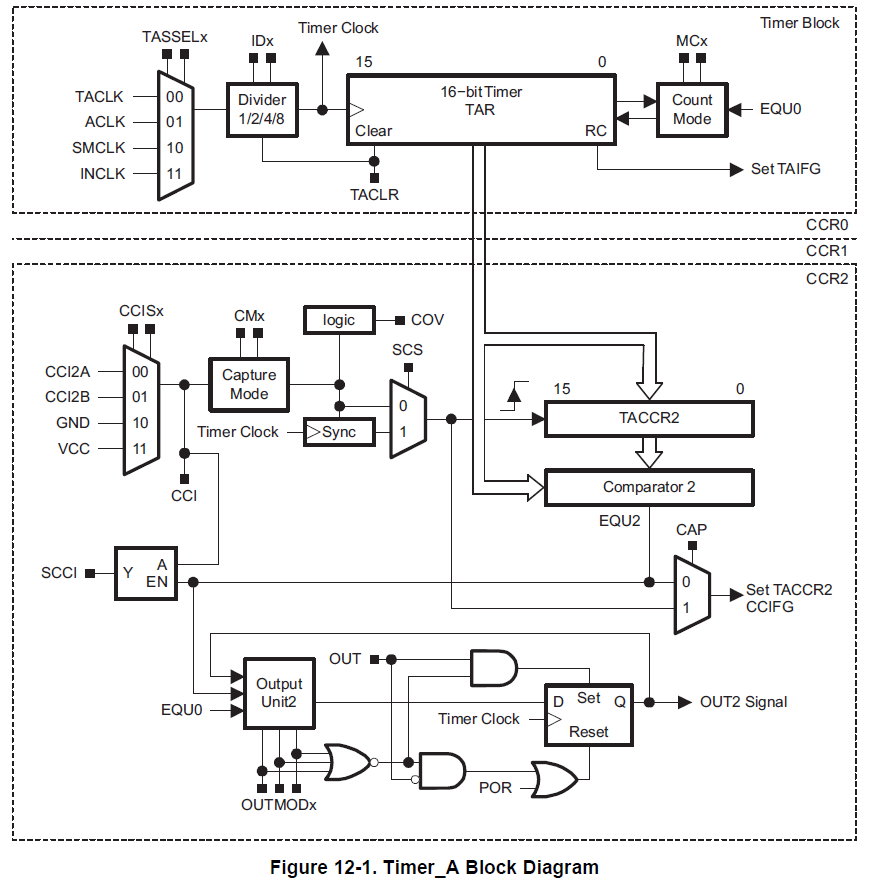 1
2
3
0
clks
cnts
Capture / Compare
4
5
Family User Guide pp 357
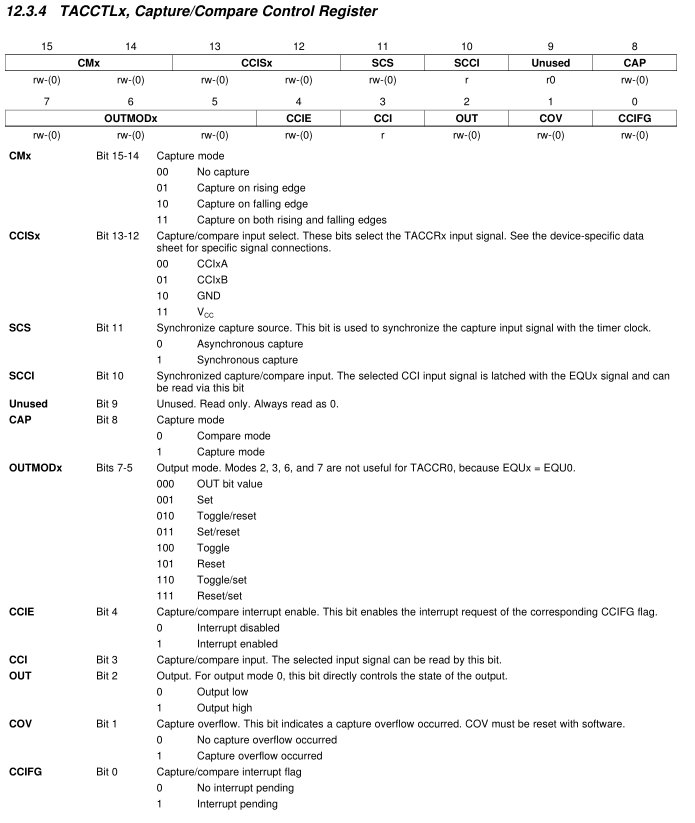 Backup Slides
Family User Guide pp 372
Timer Block Diagram
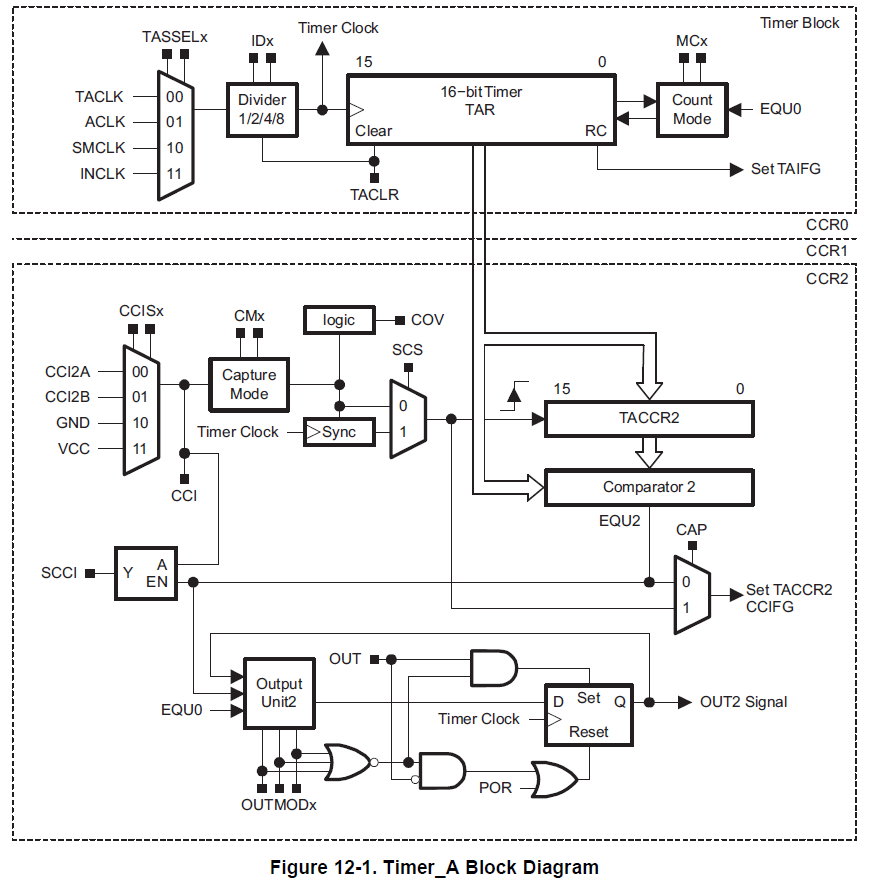 CAP
Family User Guide pp 357
Input Capture
Capture mode is selected when the CAP bit in TACCTL is set to 1. It's used to record time events. It can be used for:
Event detection
Event counting
Pulse-width measurement ***
Frequency measurement
Each TACCRx has two possible capture pins - CCIxA and CCIxB. The one being monitored is selectable by software.
If a capture occurs: 
The TAR value is copied into the TACCRx register
The interrupt flag CCIFG is set
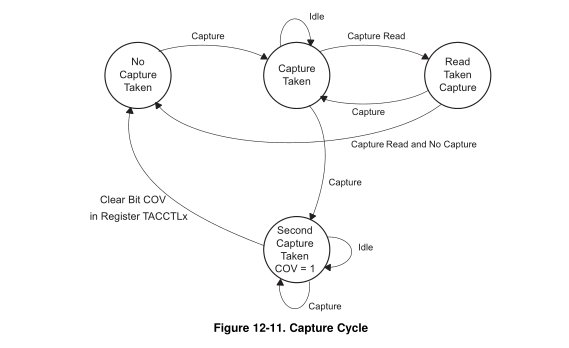 Family User Guide pp 363
Timer Block Diagram
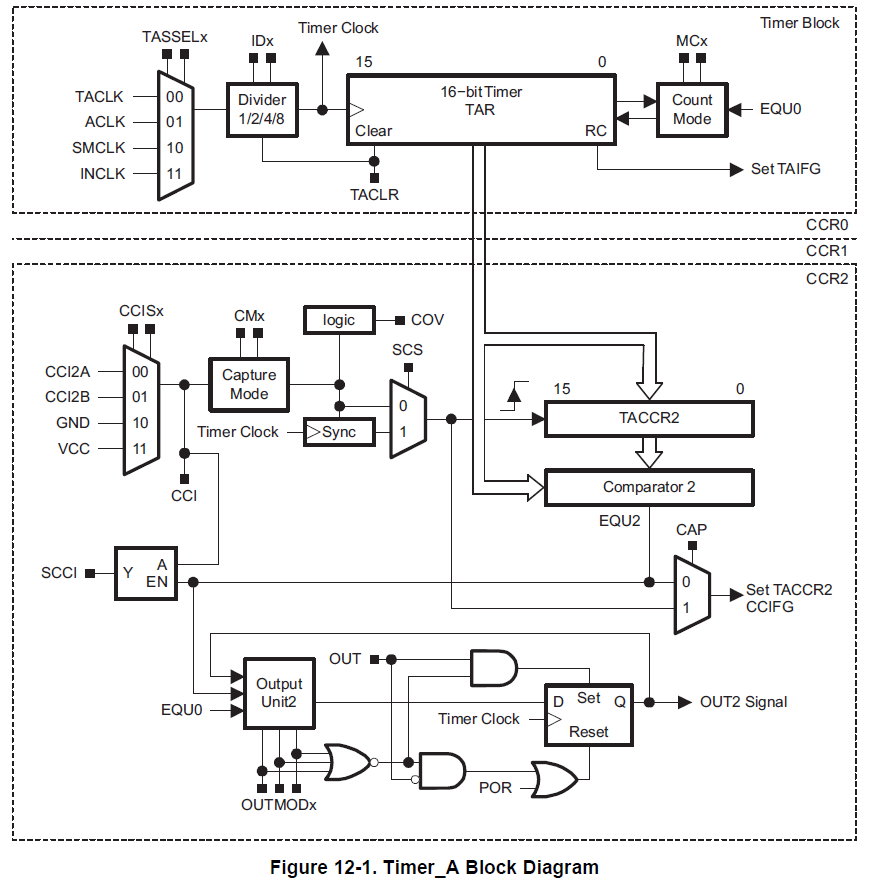 CCISx
CMx
SCS
We have seen this before, but in a different context
CCIFG
These all have standard definitions like CCIS_1
Family User Guide pp 357
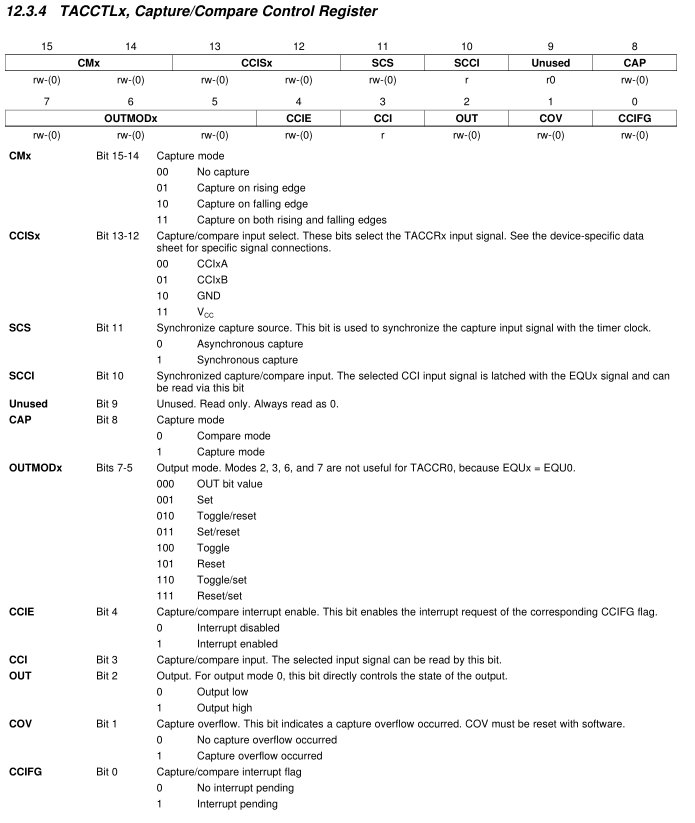 Backup Slides
Family User Guide pp 372
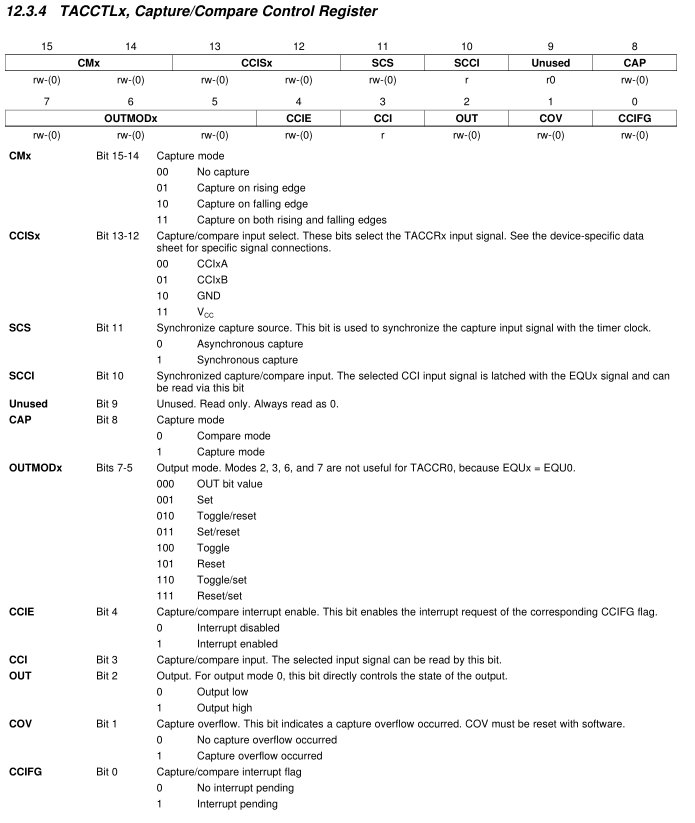 Backup Slides
Family User Guide pp 372
Input Capture
The input signal level can be read at any time via the CCI bit. MSP430x2xx family devices may have different signals connected to CCIxA and CCIxB. See the device-specific data sheet for the connections of these signals.
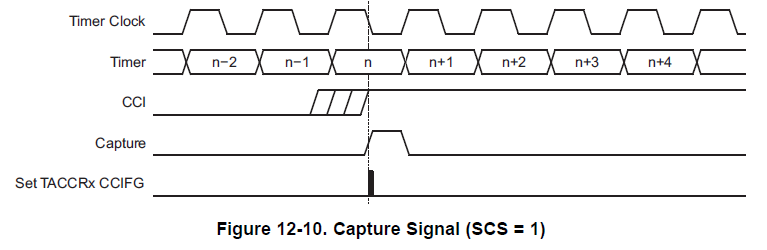 Same value as input pin
Family User Guide pp 362
Input Capture
The input signal level can be read at any time via the CCI bit. MSP430x2xx family devices may have different signals connected to CCIxA and CCIxB. See the device-specific data sheet for the connections of these signals.
Device Specific pp 16
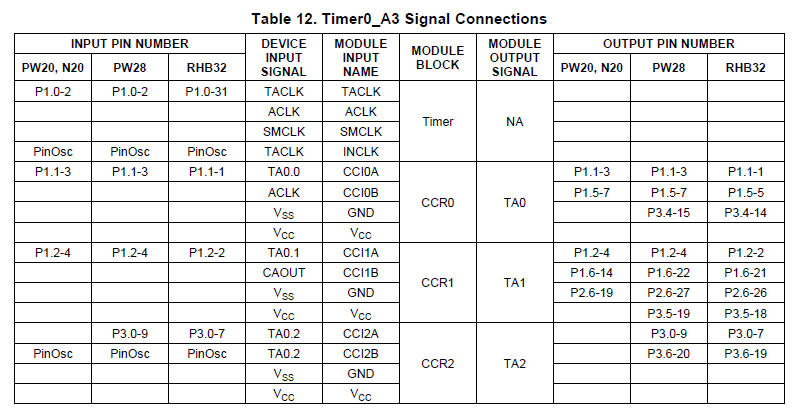 Input Capture
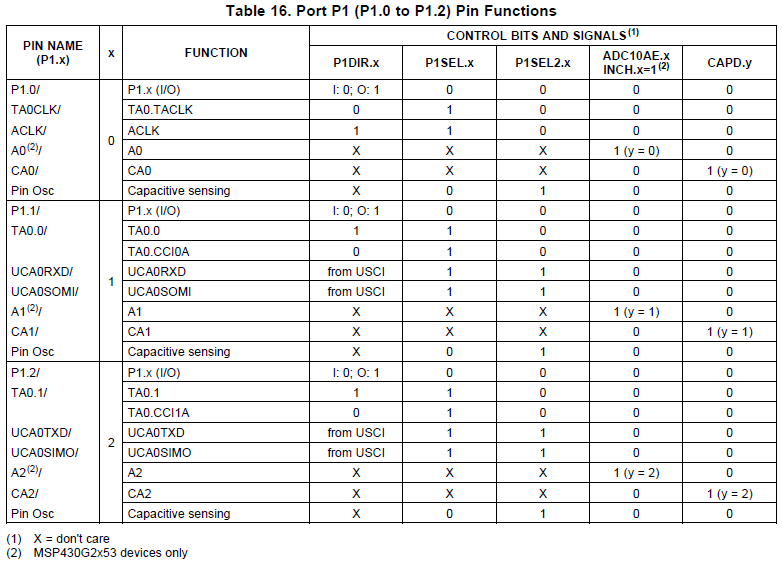 TA_0 CC0
TA_0 CC1
Device Specific pp 43
Output Compare
Compare mode is selected when the CAP bit in TACCTL is set to 0 
Same Timer Modes:  MCx






Count up to TACCRO.     Now adding two new registers:  TA0CCR1 and TA0CCR2
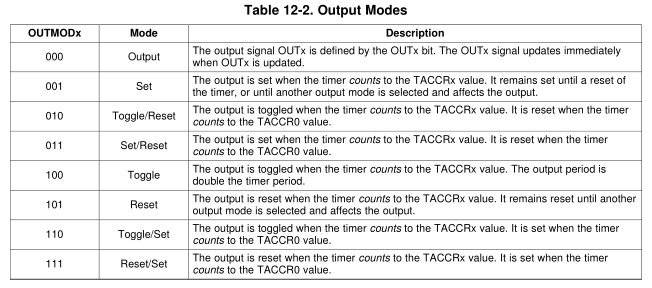 Timer Block Diagram
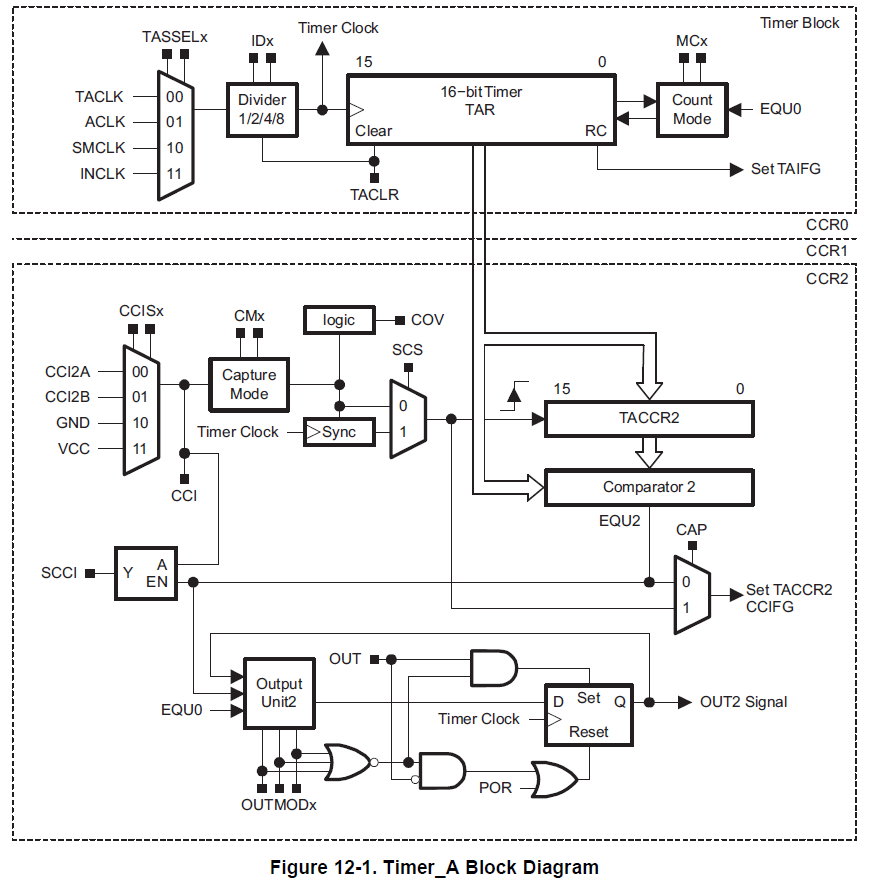 CCR0-2
Remember, there are 3 CC per timer
Family User Guide pp 357
Output Compare
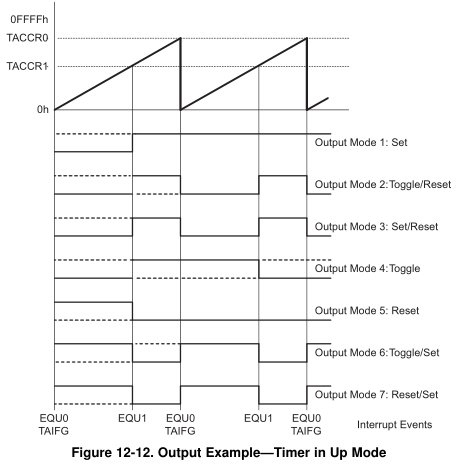 You will likely use mode 3 & 7 for PWM
Ports?
Pin 3 TA0.0       P1.1
Pin 4 TA0.1       P1.2
Pin 8 TA1.0       P2.0
Pin 9 TA1.1       P2.1
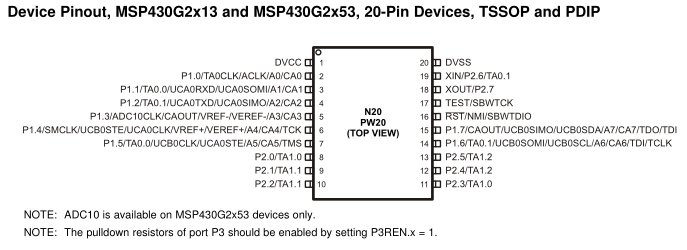 PWM Setup Tasks
PxDIR
Set I/O direction for output
MUX PWM

Set period
Set on time
Enable PWM mode on timer

Config / Start timer
PxSEL, PxSEL2
TAxCCRx
TAxCCTLx
TAxCTL
Example w/o Interrupts
#include <msp430.h>
int main(void)
{
    WDTCTL = WDTPW|WDTHOLD;       // stop the watchdog timer
    P1DIR |= BIT2;                // TA0CCR1 on P1.2
    P1SEL |= BIT2;                // TA0CCR1 on P1.2
    TA0CTL &= ~MC1|MC0;            // stop timer A0
    TA0CTL |= TACLR;                // clear timer A0
    TA0CTL |= TASSEL1;           // configure for SMCLK
    TA0CCR0 = 100;   // set signal period to 100 clock cycles (~100 microseconds)
    TA0CCR1 = 25;                // set duty cycle to 25/100 (25%)
    TA0CCTL1 |= OUTMOD_7;        // set TACCTL1 to Reset / Set mode
    TA0CTL |= MC0;                // count up
    while (1) {
        __delay_cycles(1000000);
        TA0CCR1 = 50;            // set duty cycle to 50/100 (50%)
        __delay_cycles(1000000);
        TA0CCR1 = 75;            // set duty cycle to 75/100 (75%)
        __delay_cycles(1000000);
        TA0CCR1 = 100;            // set duty cycle to 100/100 (100%)
        __delay_cycles(1000000);
        TA0CCR1 = 25;            // set duty cycle to 25/100 (25%)
    }
    return 0;
}
Example with Interrupt
void main(void){
        WDTCTL = WDTPW|WDTHOLD;// stop the watchdog timer

        P2DIR |= BIT1;                // TA1CCR1 on P2.1
        P2SEL |= BIT1;                // TA1CCR1 on P2.1
        P2OUT &= ~BIT1;

        TA1CTL |= TASSEL_2|MC_1|ID_0;   // configure for SMCLK
        P1DIR |= BIT0;                  // use LED to indicate duty cycle has toggled
        P1REN |= BIT3;                  // setup button
        P1OUT |= BIT3;

        TA1CCR0 = 1000;                // set signal period to 1000 clock cycles (~1 msec for 1MHz)
        TA1CCR1 = 250;                 // set duty cycle to 250/1000 (25%)
        TA1CCTL0 |= CCIE;               // enable CC interrupts
        TA1CCTL1 |= OUTMOD_7|CCIE;      // set TACCTL1 to Set / Reset mode//enable CC interrupts
        TA1CCTL1 &= ~CCIFG;             //clear capture compare interrupt flag
        _enable_interrupt();

        uint8_t index = 0;
        uint16_t duty_cycles[] = {1000, 750, 500, 250};  // 1000/1000 (100%), 75%, 50%, 25%

        while (1) {
            while (P1IN & BIT3);     // Polling: every time the button is pushed, toggle the duty cycle
            __delay_cycles(1000000);
            TA1CCR1 = duty_cycles[index++]; // set duty cycle
            index %= 4;  // wrap index number to 0-3 
        }
}
Example with Interrupt
#pragma vector = TIMER1_A0_VECTOR
__interrupt void captureCompareInt (void) {
    P1OUT |= BIT0;                        //Turn on LED
    TA1CCTL1 &= ~CCIFG;                //clear capture compare interrupt flag
}

#pragma vector = TIMER1_A1_VECTOR            
__interrupt void captureCompareInt2 (void) {
    P1OUT &= ~BIT0;                        //Turn off LED
    TA1CCTL1 &= ~CCIFG;                //clear capture compare interrupt flag
}
BACKUPS
Overview
Lesson Outline
Capture and Compare
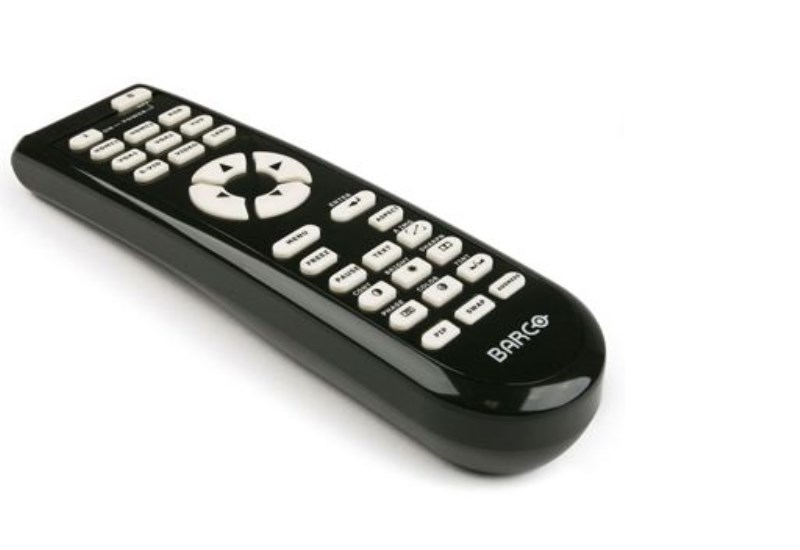 3.3V
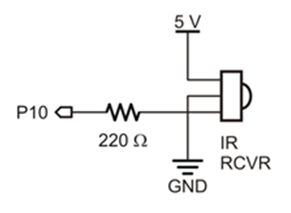 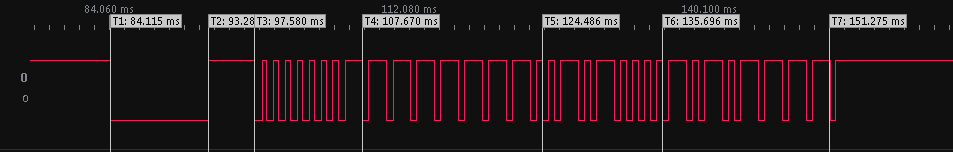 MSP430
By timing how wide these pulses are, we can translate the pulses into 0’s or 1’s (binary) and understand what the remote is telling us